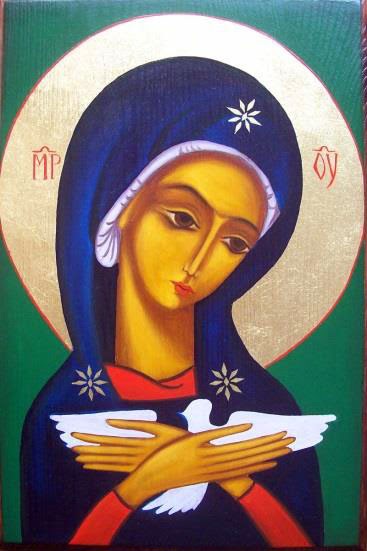 Słowo Boże 
w życiu Maryi
Olszanka, 13 listopada 2016 r.
*Niech mi się stanie według Słowa Twego:

Raduj się – Maryjo z postanowienia Bożego
…-Przez aniołów wysławiany cudzie
…-W pokorze swojej nie mająca granic
…-Cudów Chrystusowych początku
…-Bo jesteś naszym mostem z ziemi do nieba
…-Pogromczyni księcia świata tego
…-Drabino niebieska po której Bóg zstąpił
…-Dawczyni odwiecznej sprawiedliwości. 
Alleluja…
A Słowo Ciałem się stało i mieszkało między
 nami:

Raduj się – Rzeką łaski porwana potężną
…-Kolumno na której wspiera się Kościół
…-Gniazdo cudowne, w którym Duch Święty 
zamieszkał
…-Bo jesteś postawiona na znak przyjaźni Pana
…-Matko ludów, co przychodzą i odchodzą
…-Drogo po której zstępuje na ziemię Miłość
…-Bo otrzymały ludy obietnicę zbawienia
…-Maryjo, macierzyństwa pełnio. 
Alleluja…
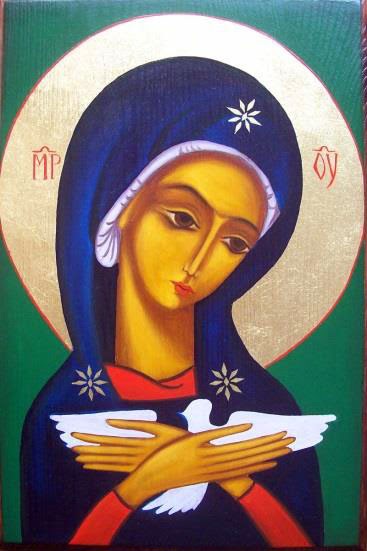 Słowo Boże 
w życiu Maryi
Olszanka, 13 listopada 2016 r.
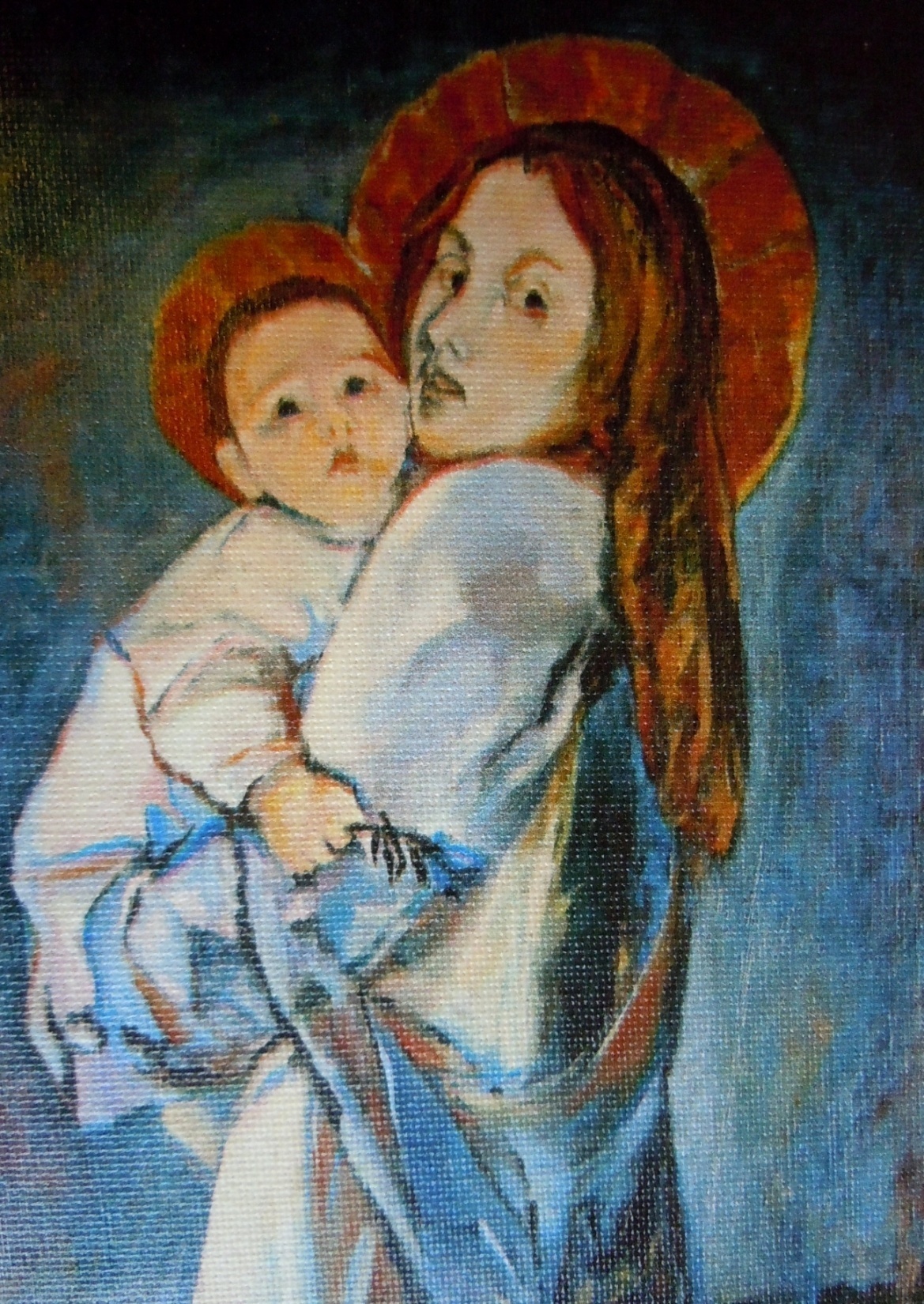 Niech Ona przyświeca jako Gwiazda stale odnawianej ewangelizacji, którą Kościół posłuszny nakazowi swego Pana winien podejmowaći uskuteczniać, zwłaszcza w tych zaiste trudnych, ale też pełnych nadziei czasach
(Paweł VI, Adhortacja apostolska Evangelii nuntiandi  pkt 82)
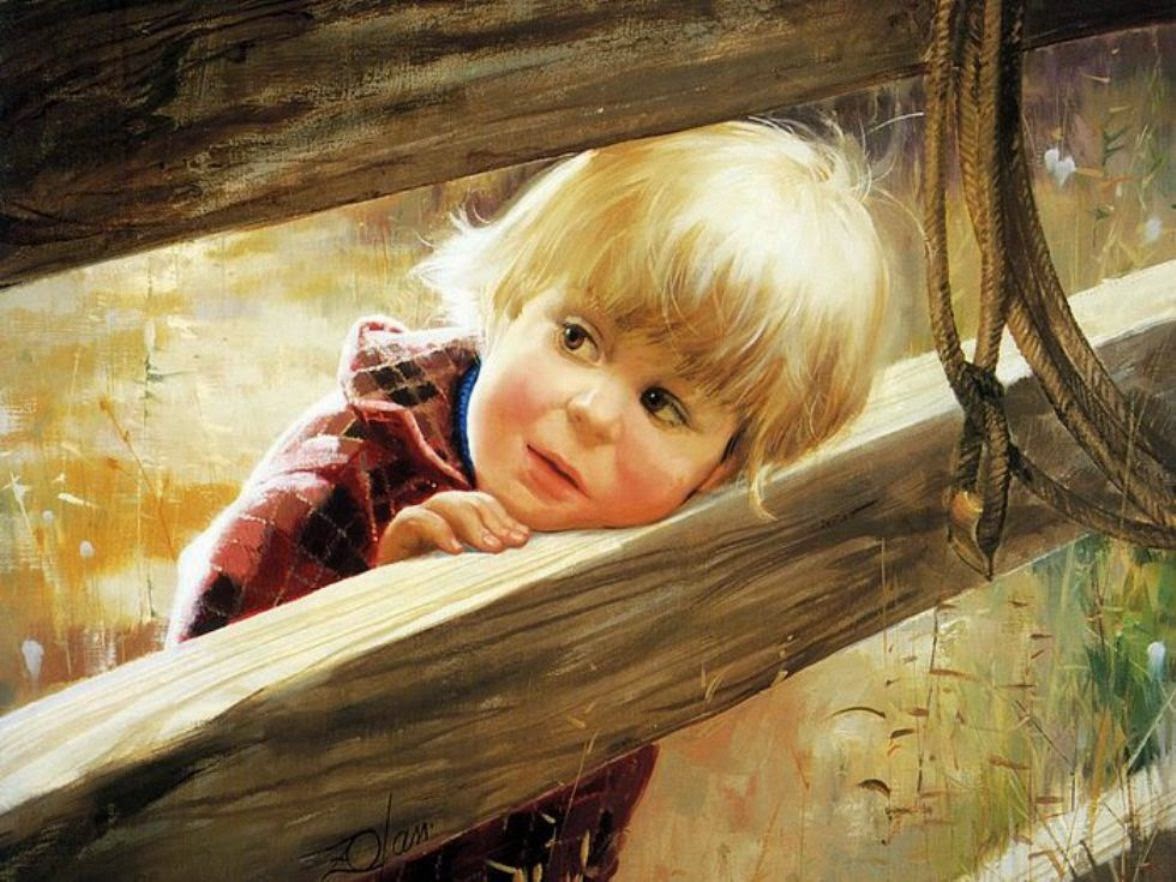 J 18,37
KAŻDY, KTO JEST Z PRAWDY, SŁUCHA MOJEGO GŁOSU
A DUCH ŚWIĘTY NAPEŁNIŁ   ELŻBIETĘ
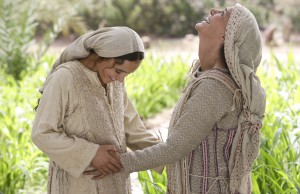 Łk 1,41
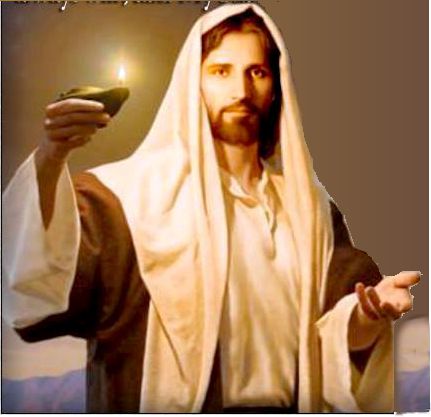 J 9,5
JAK DŁUGO JESTEM NA ŚWIECIE, JESTEM ŚWIATŁOŚCIĄ ŚWIATA.
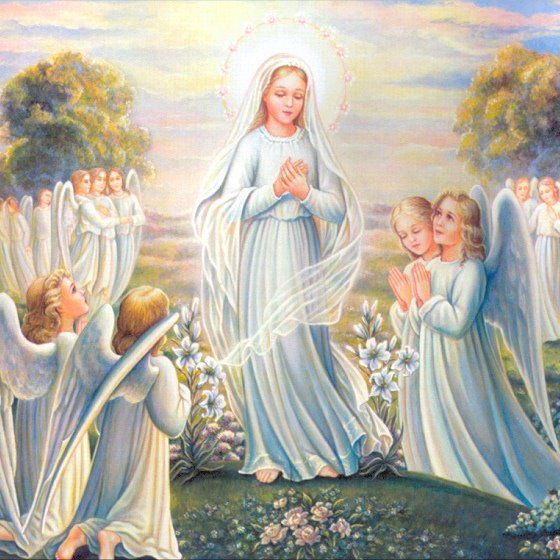 BĄDŹ POZDROWIONA PEŁNA ŁASKI, PAN Z TOBĄ
Łk 1,28b
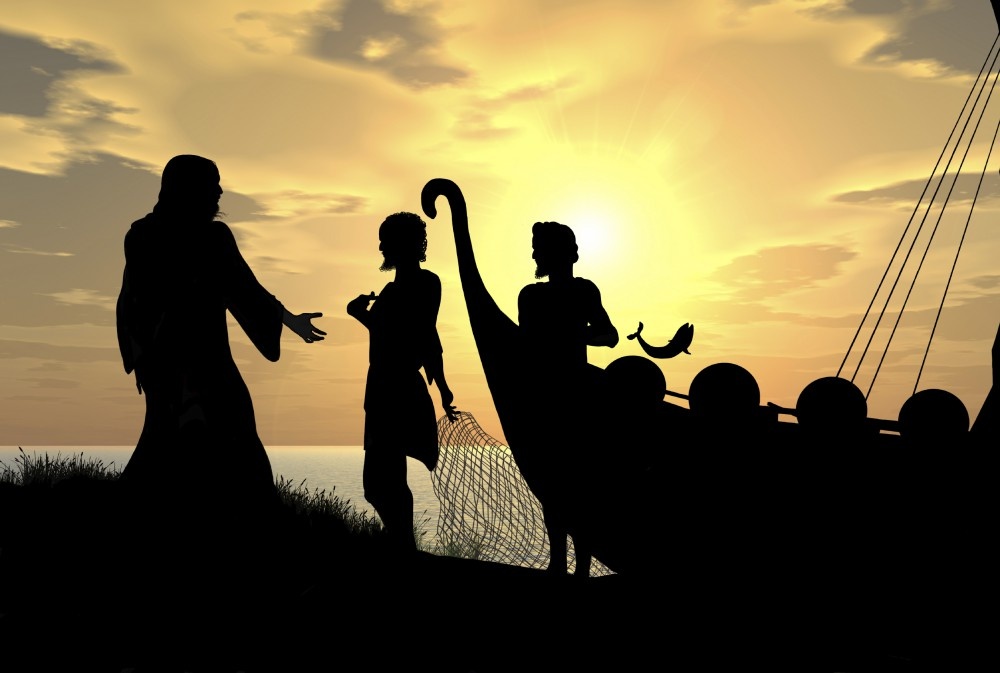 NIE WYŚCIE MNIE WYBRALI, ALE JA WAS WYBRAŁEM...
J 15,16
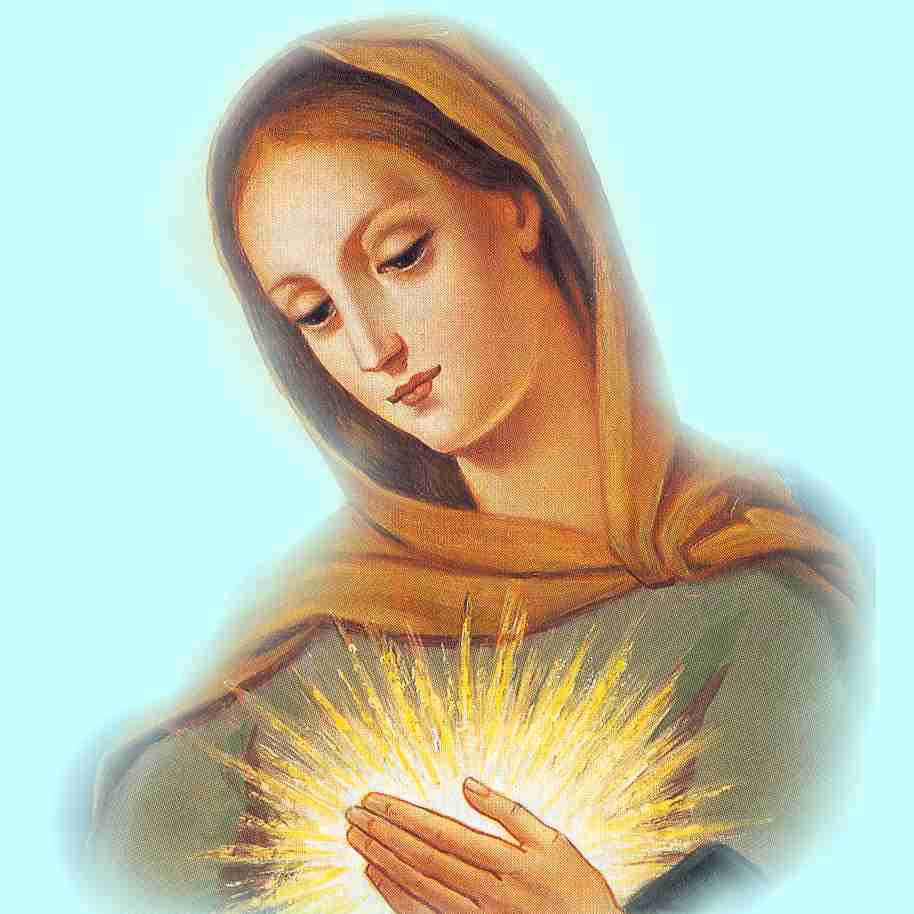 A MATKA JEGO CHOWAŁA WIERNIE WSZYSTKIE 
TE WSPOMNIENIA W SWYM SERCU
Łk 2,51 b
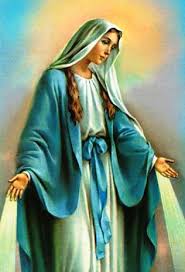 BŁOGOSŁAWIONA JESTEŚ, KTÓRAŚ UWIERZYŁA
Łk 1, 45
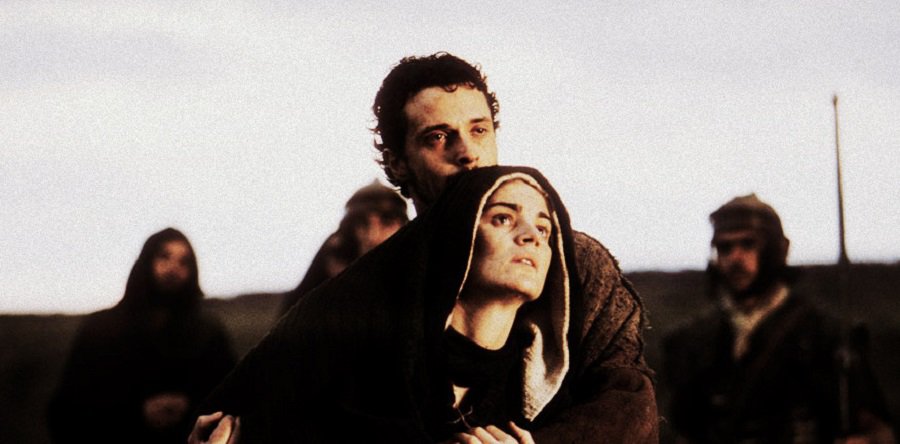 I OD TEJ PORY UCZEŃ WZIĄŁ JĄ DO SIEBIE
J 19,27b
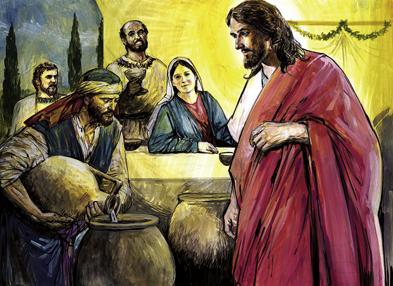 J 2,5b
ZRÓBCIE WSZYSTKO, COKOLWIEK WAM POWIE.
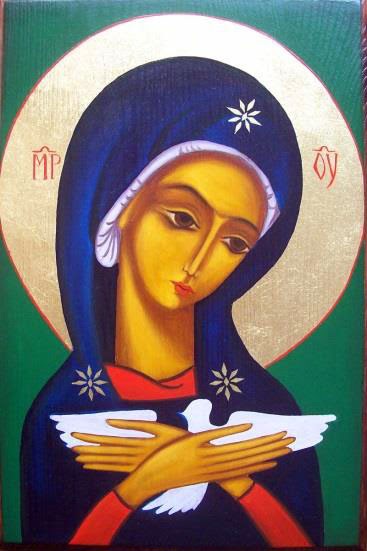 Słowo Boże 
w życiu Maryi
Olszanka, 13 listopada 2016 r.